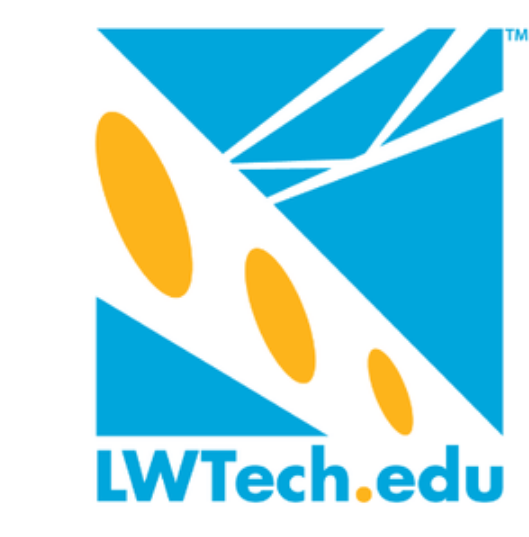 Mathematical modeling for computer visionChristian Tarta, Nicholas Develle, Han Ji, Kwan Jie Lee and Alex GaleMentor: Narayani ChoudhuryLake Washington Institute of Technology, Kirkland, WA 98033
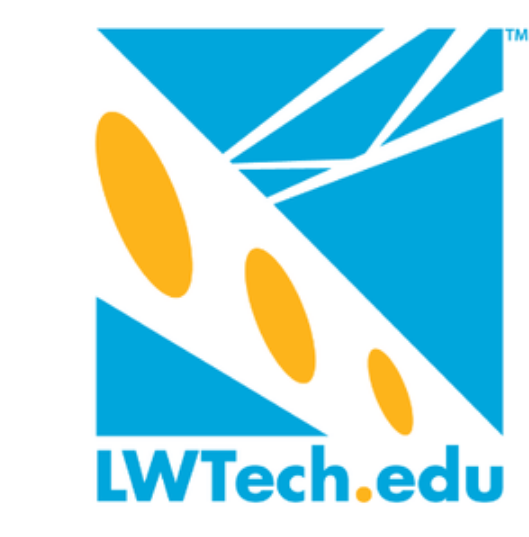 Introduction
Computer vision is a branch of artificial intelligence 

Computer vision involves applications of mathematical methods and computers for machine learning from digital images and videos. 


Computer vision finds key applications for process automation 
Optical character recognition (OCR) for automated check clearing 
Digitizing text and image records for online databases
Automated analysis of surveillance camera videos for security
Automated reading of text from car license plates in a parking lot 
Machine learning, etc.


Other advanced applications of computer vision
Design of automated search engine for image search (Google’s next step)
Object identification for Robotics, Self Driving cars
Surveillance for cashier free stores like Amazon Go
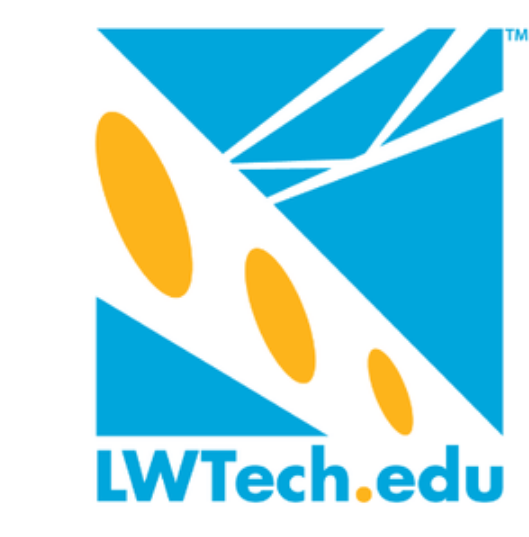 How can we feed visual information to a computer in a form that it can understand and operate on?
We digitized handwritten character images into arrays and applied transformations to vectorize data for dimensional reduction. 

We applied vector and scalar projections of these vectors for optical character recognition.

We applied linear-algebra-based algorithms for OCR and Image Compression

We  wrote codes using python scientific libraries  for  optical character recognition and image compression.
Image Credits
We used the Images below for our Computer Vision studies in this project
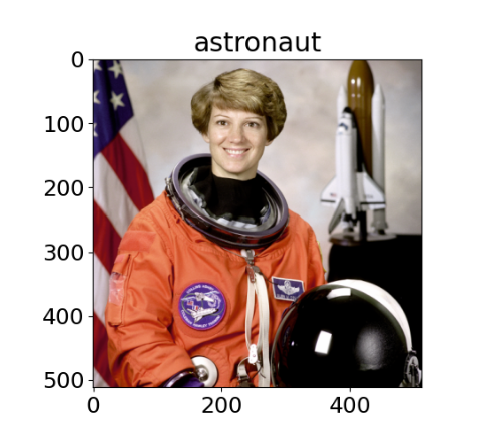 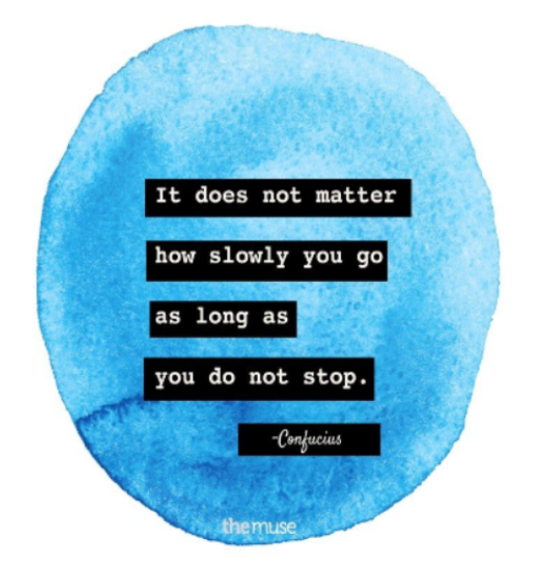 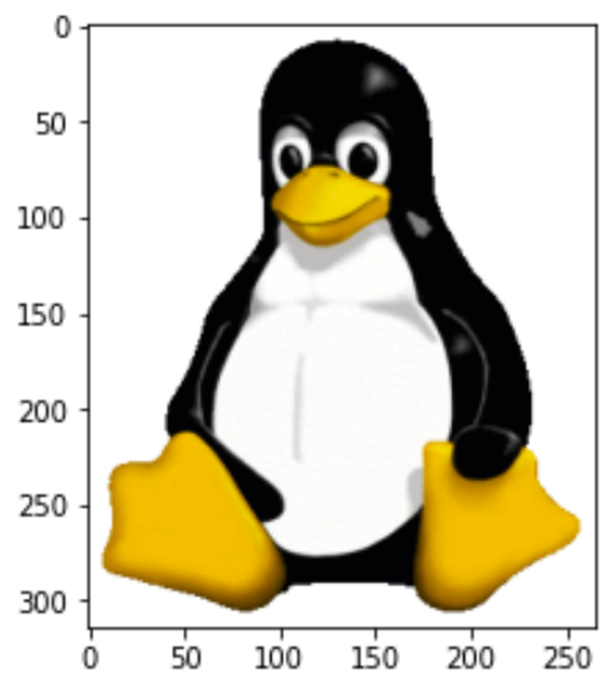 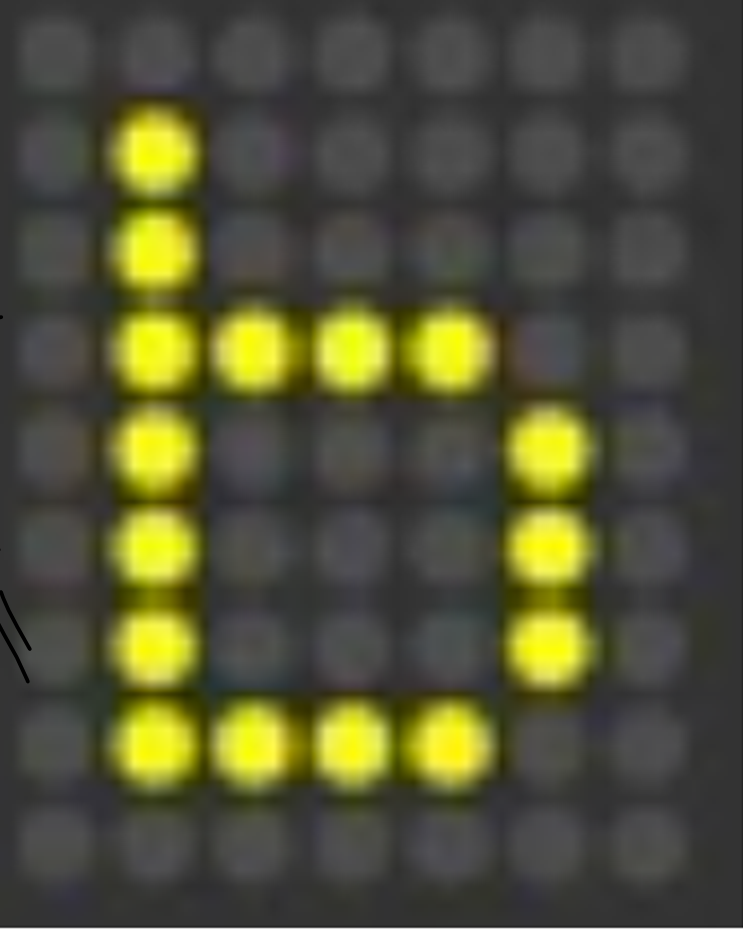 https://www.shutterstock.com/image-vector/led-display-font-digital-scoreboard-alphabet-1440128090
Tux Mascot
Larry Ewing, Used GIMP
https://en.wikipedia.org/wiki/Tux_(mascot)
https://www.themuse.com/advice/50-inspirational-career-quotes
https://scikit-image.org/
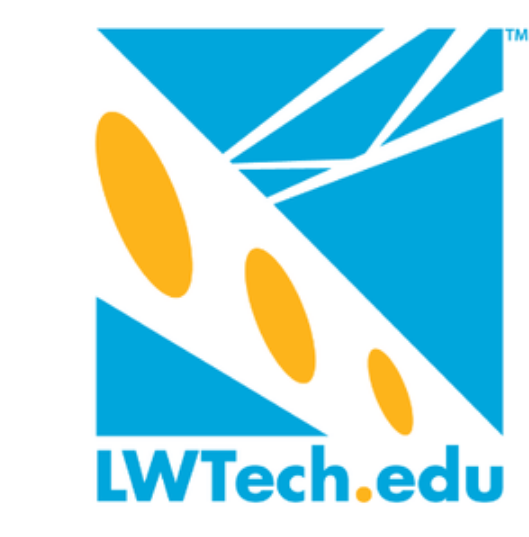 Vector: 1-D
Matrix: 2-D
Tensors: Multi-D
Results and Analysis
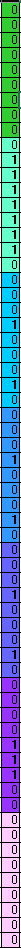 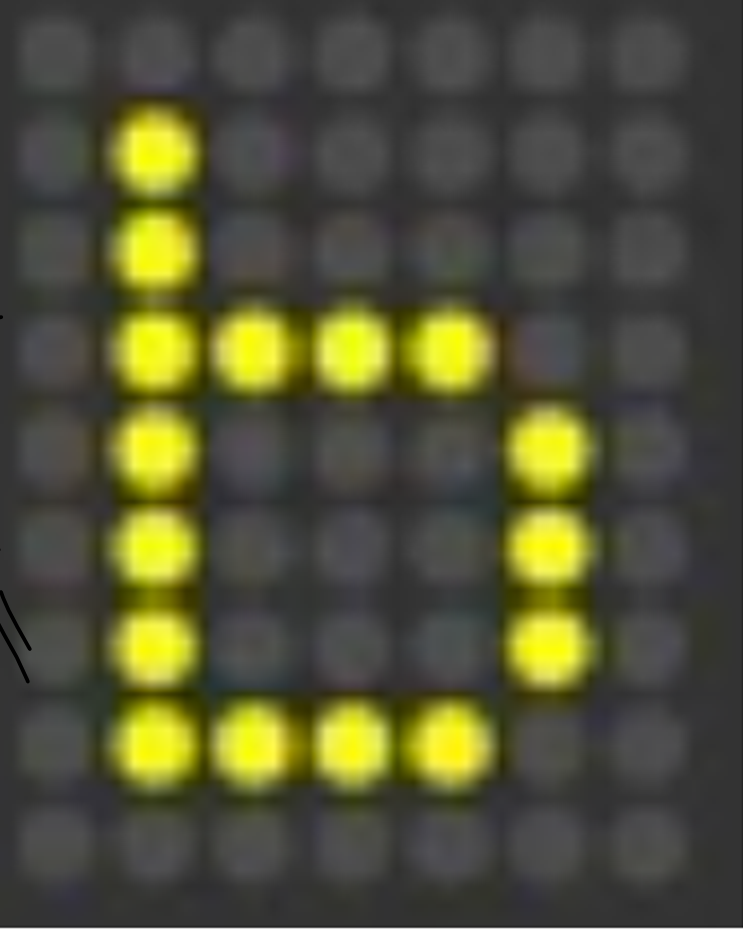 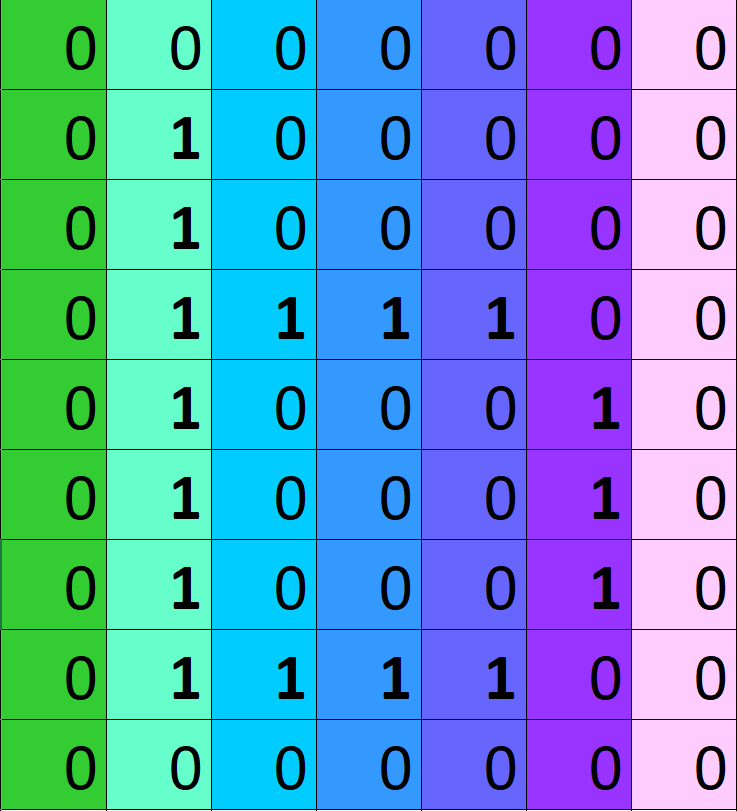 Matrix representation
Dimensional
reduction
9 x 7 matrix
9 x 7 light panel
63 x 1 vector
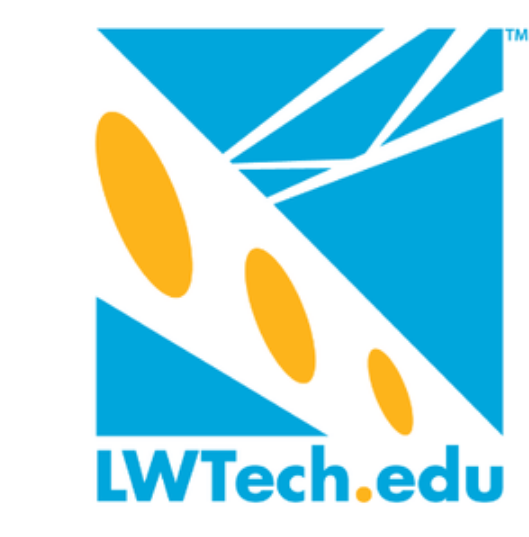 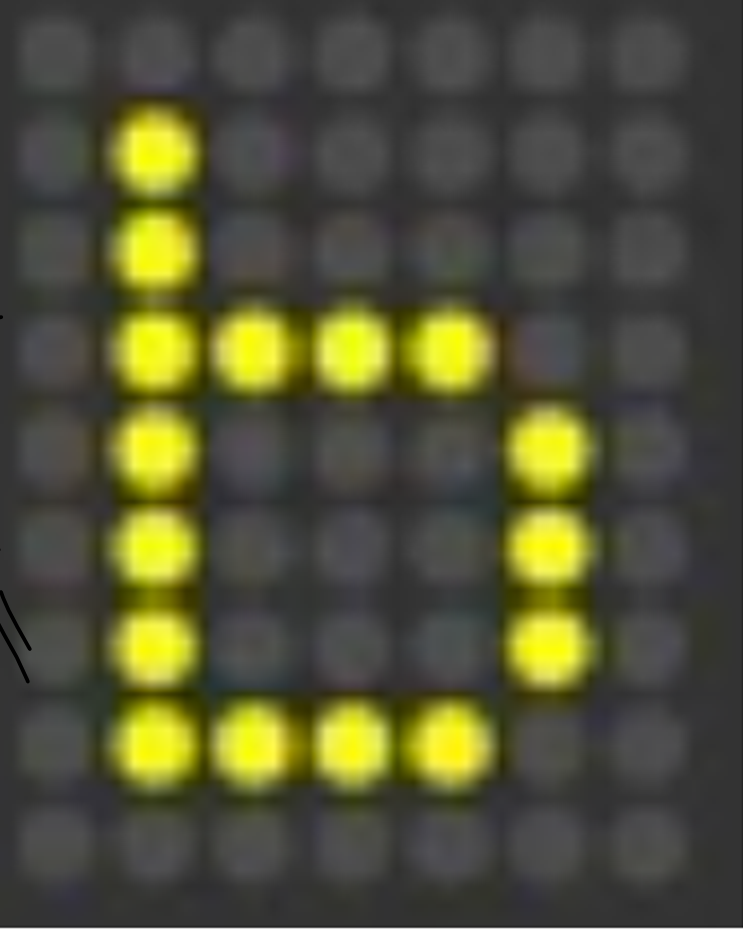 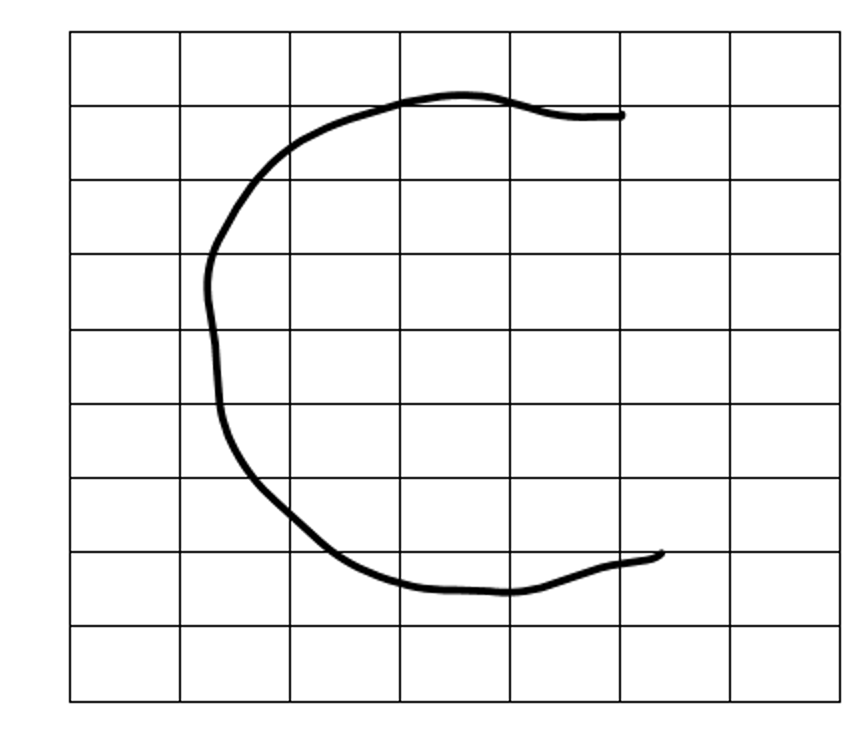 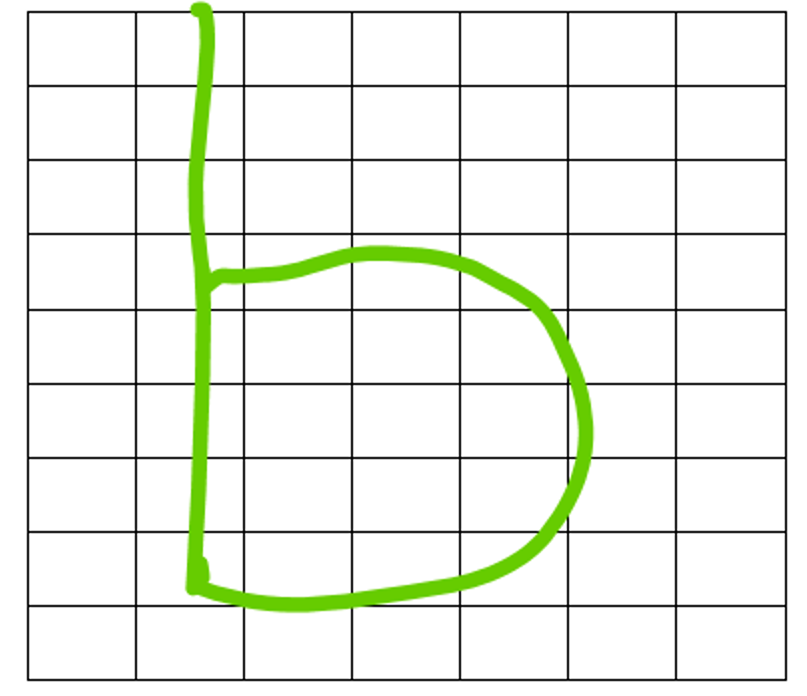 Scalar
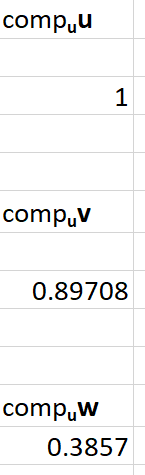 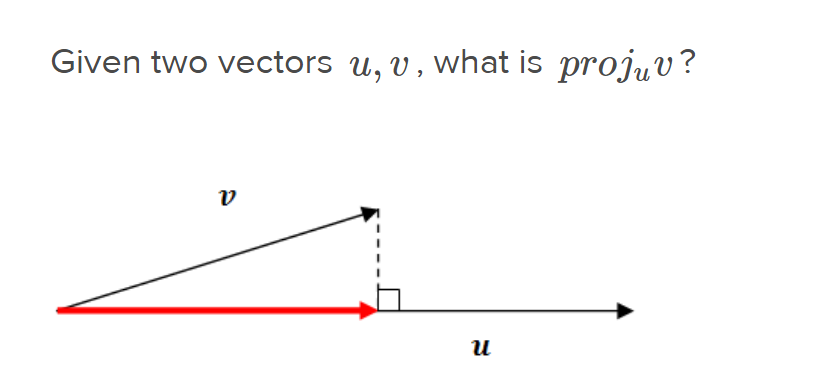 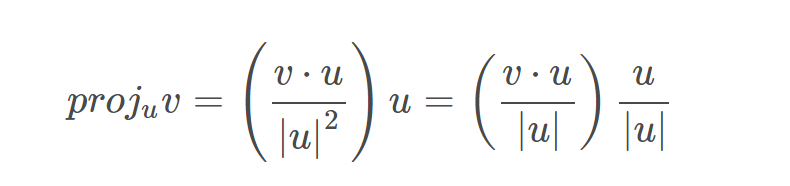 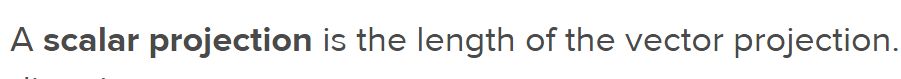 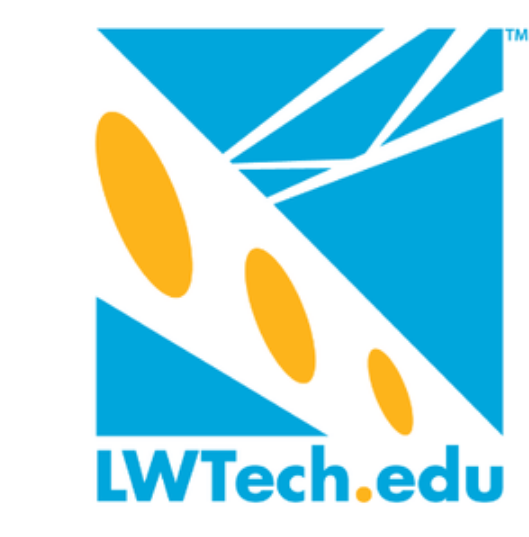 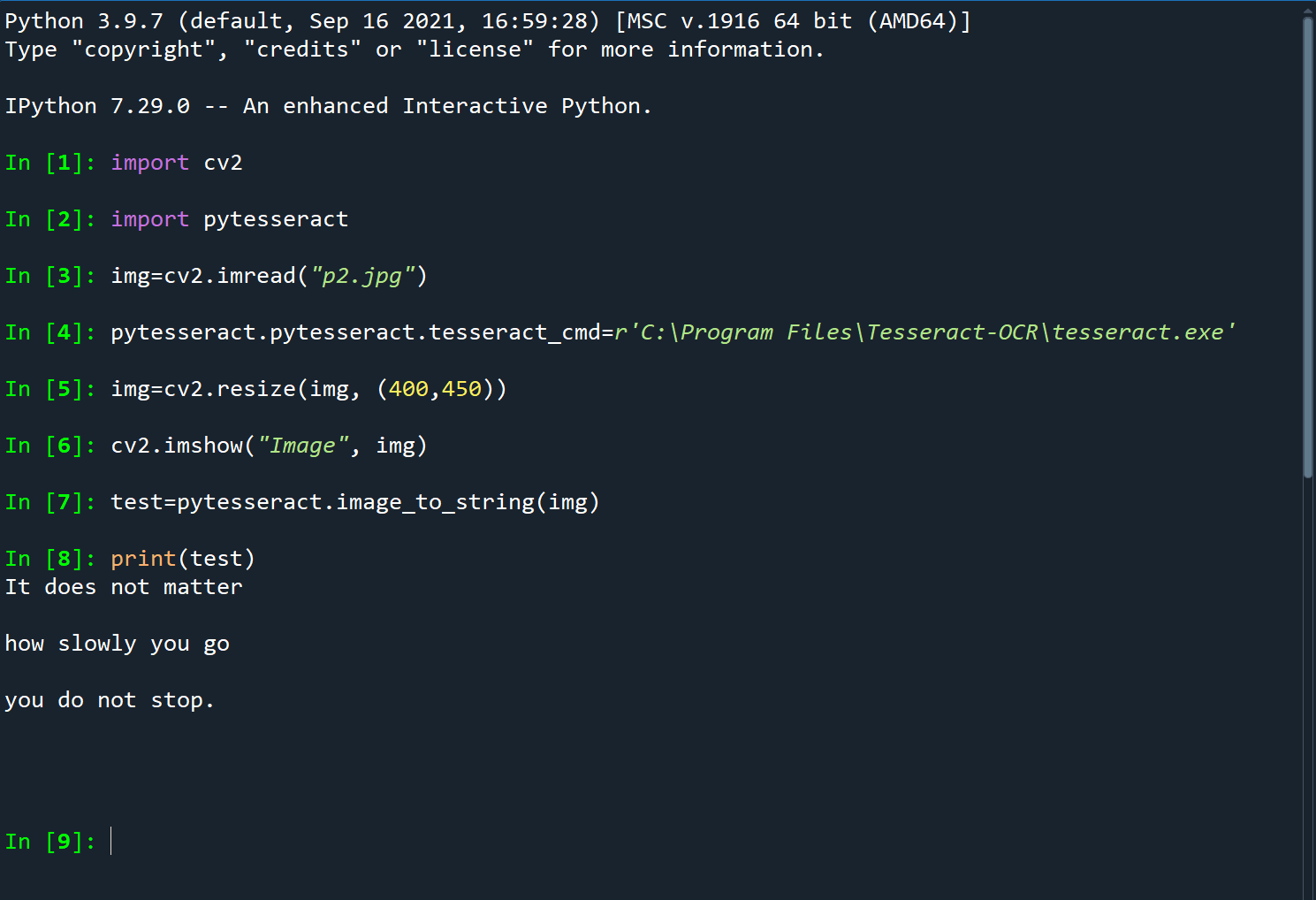 Using Python Tesseract-OCR to read text embedded within image
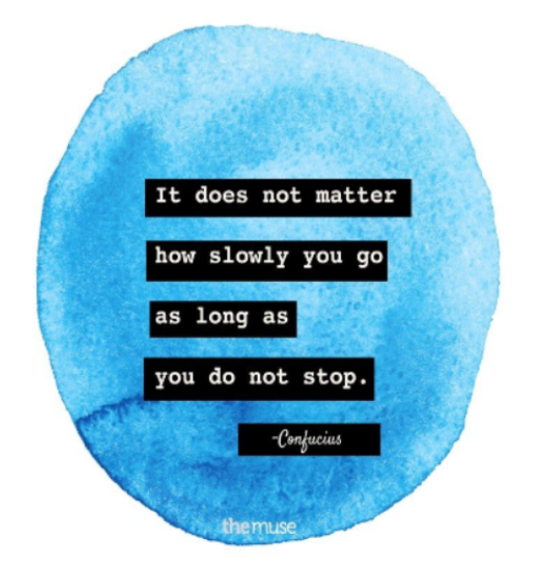 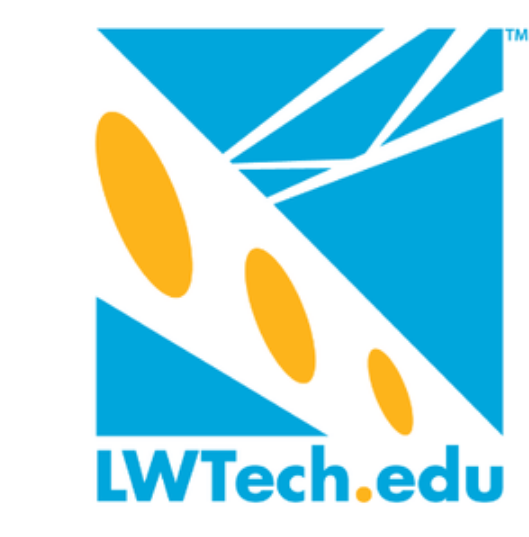 * We applied algorithms with foundations in linear algebra and wrote programs using Python scientific libraries for optical character recognition and image compression. 

* Using IPython and Numpy, we characterized color and grayscale images as arrays and implemented singular value decompositions (SVD) and principal component analysis (PCA) for grayscale and color image compression studies and OCR.
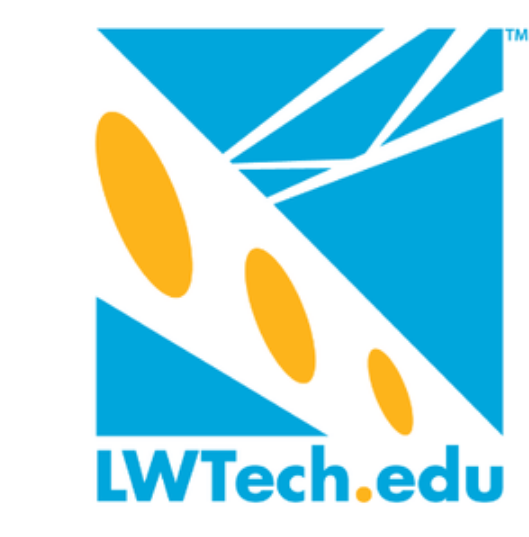 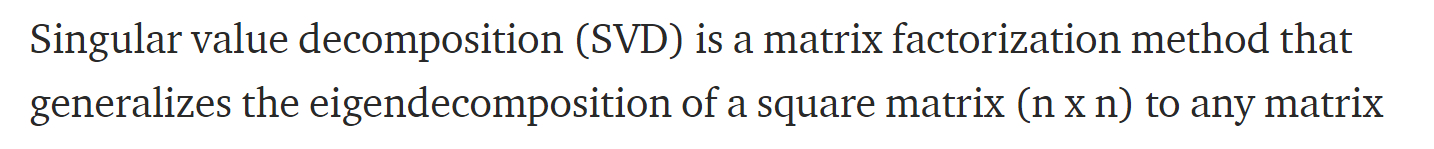 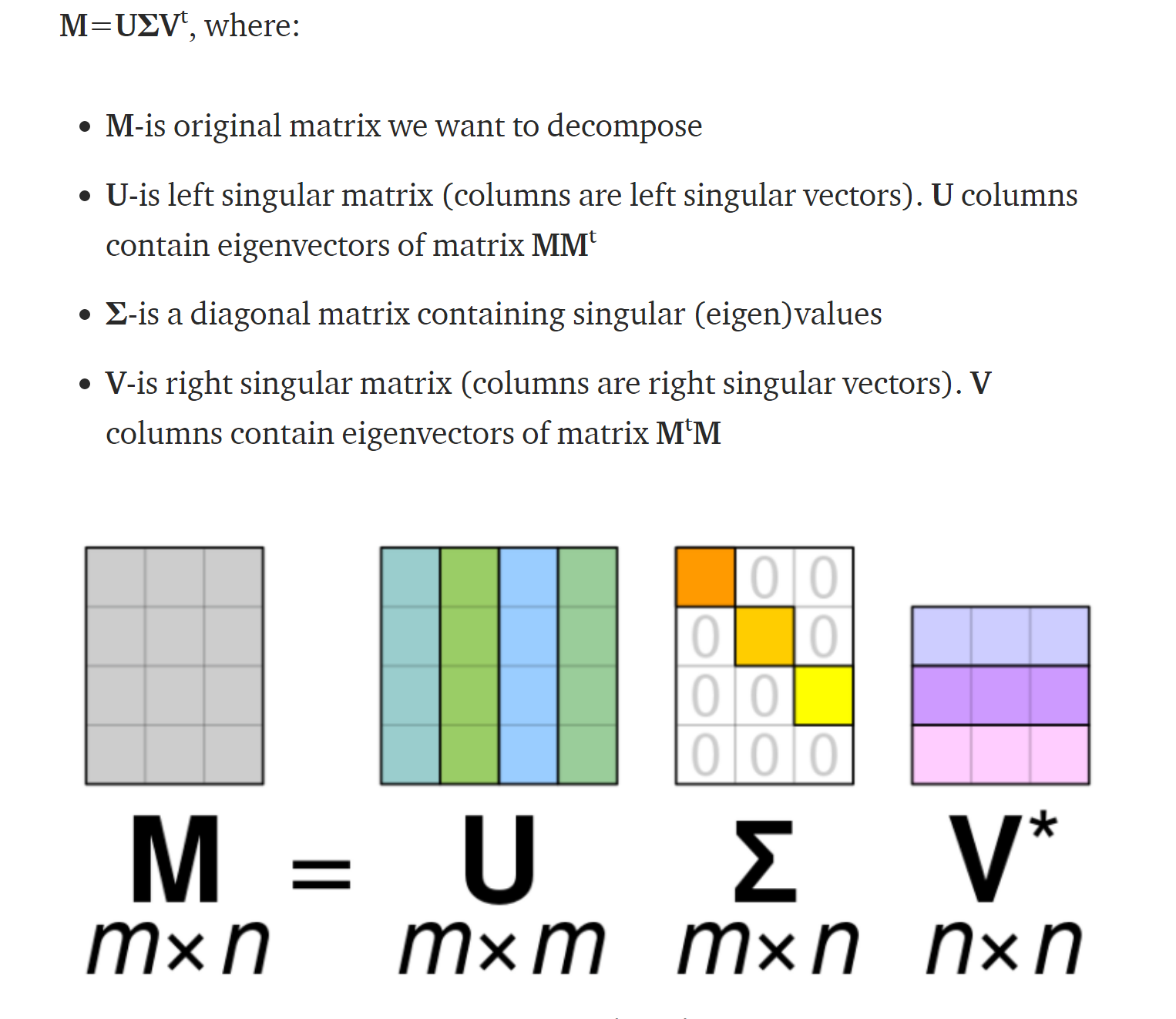 U, V are rotation matrices and are orthogonal

V*=VT = Transpose of V

Σ is diagonal (stretching/compression)
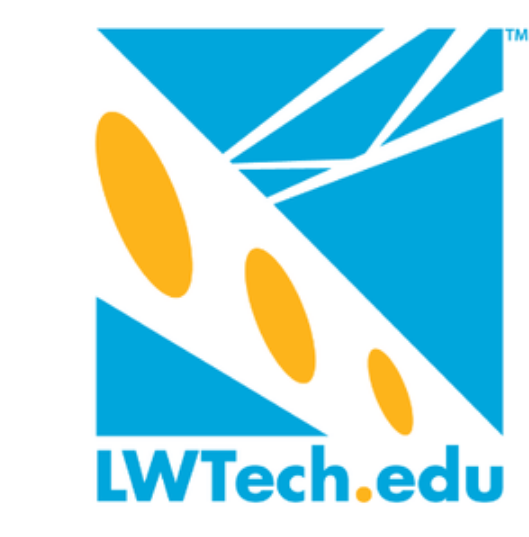 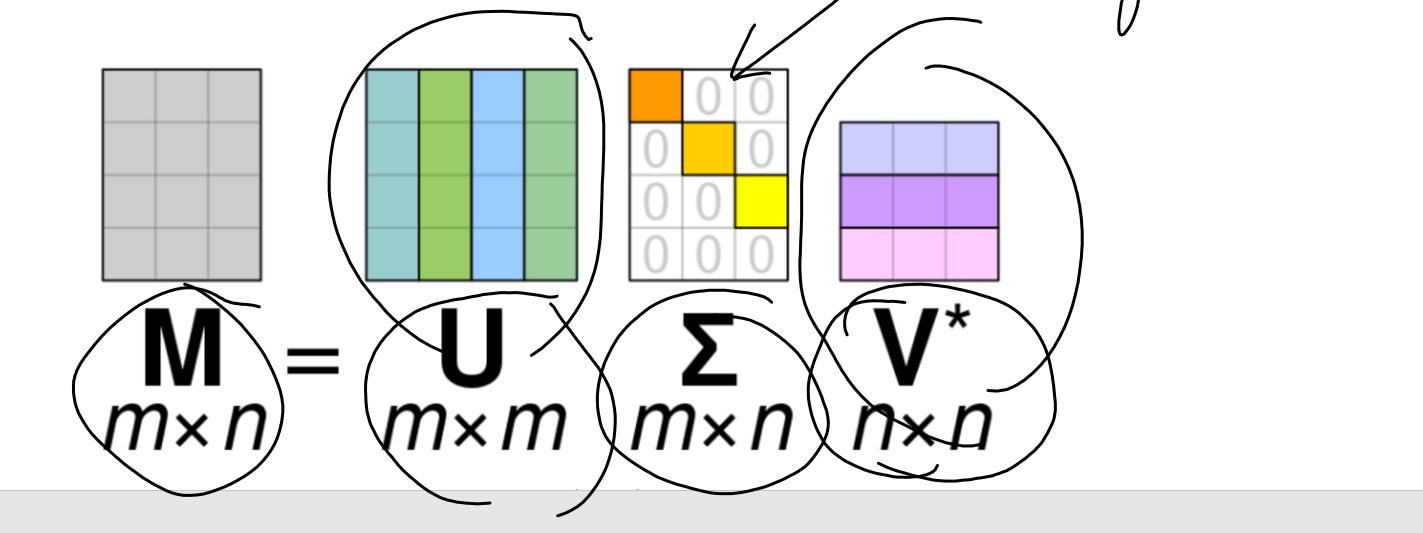 Steps to find SVD of matrix M (mxn)



(i) MMT has dimensions mxm – Calculate eigenvalues and eigenvectors of MMT 
The eigenvectors of MMT form columns of U


(ii) S  is a diagonal  mxn matrix and the diagonal elements of S are square root of the eigenvalues of MMT   
(with additional zeros in the diagonal if required for dimensional matching)


(iii) MTM has dimensions nxn - Calculate eigenvalues and eigenvectors of MTM .
The eigenvectors of MTM   form columns of V
V*= VT



We used NUMPY/Python to do the Singular Value decomposition
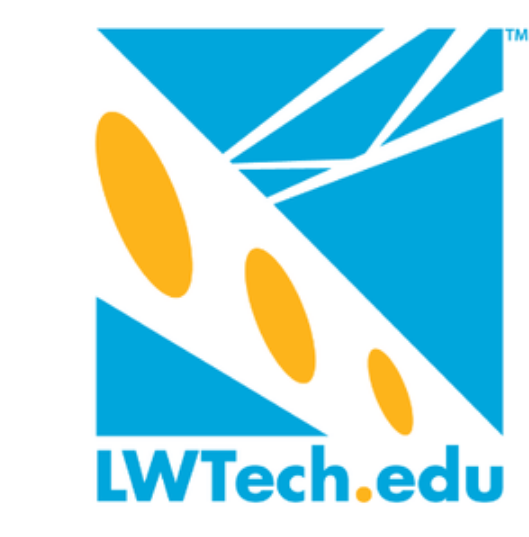 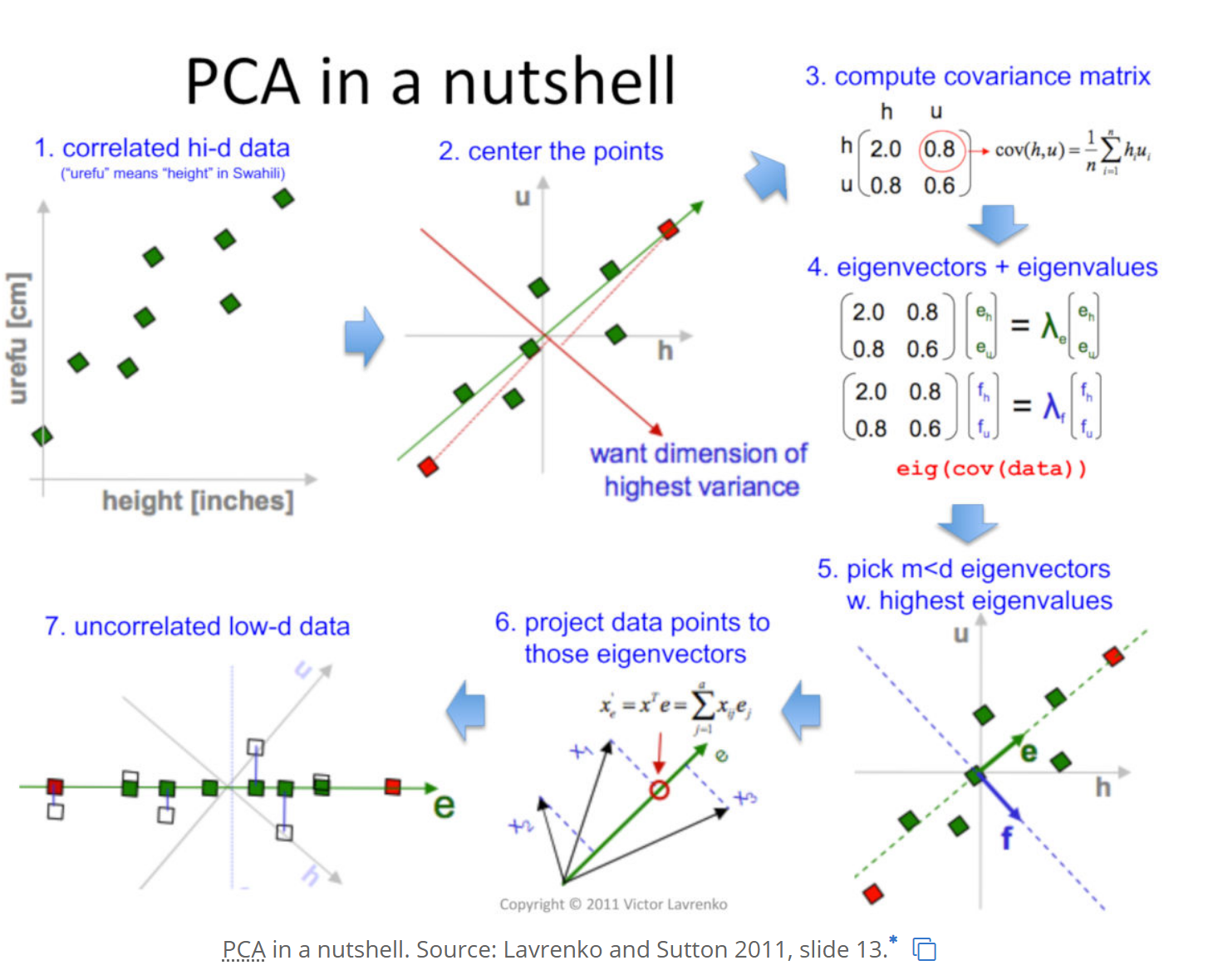 https://devopedia.org/principal-component-analysis
Compression
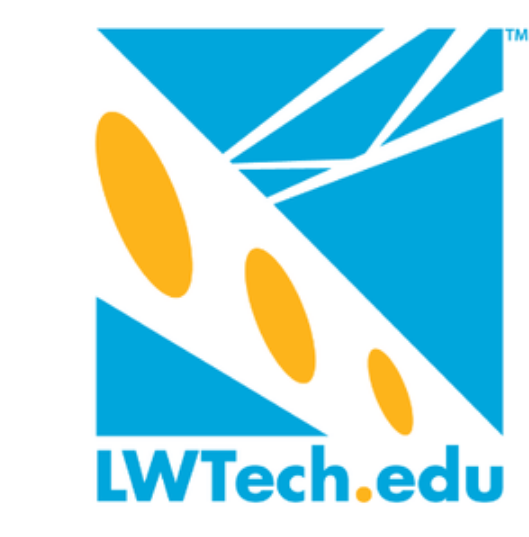 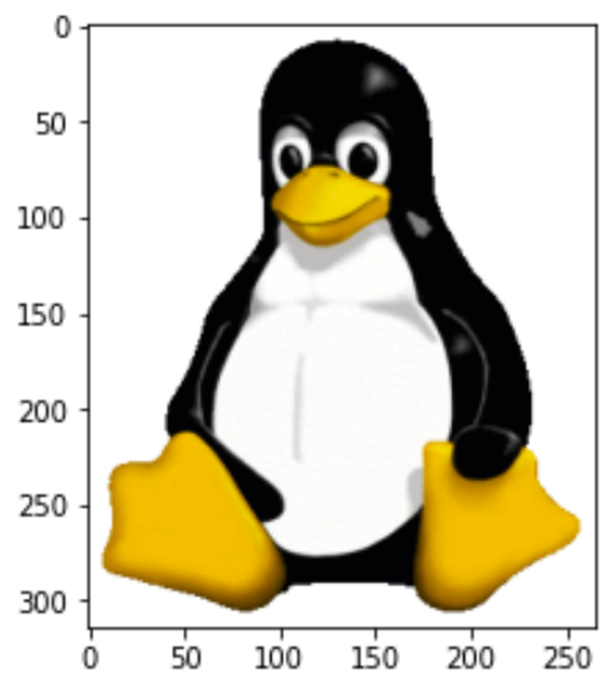 UΣV^T = X 
SVD Approximates X when not all ranks are included
Tux (left) created by Larry Ewing 1996 using GIMP
Convert Image to an array and display it using python's matplotlib.pyplot
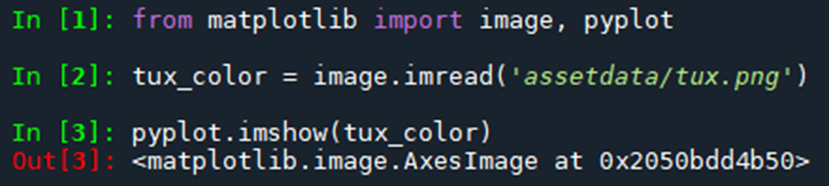 Size
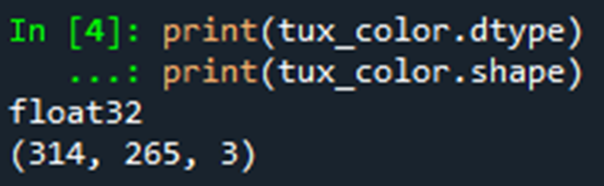 https://en.wikipedia.org/wiki/Tux_(mascot)#:~:text=Tux%20is%20a%20penguin%20character,depict%20Tux%20in%20various%20styles
.
[Speaker Notes: So, we understand that , and we know that the further we go down the diagonal of sigma values in the sigma matrix the smaller they become, which means that the lower ranks, affected by those values, are less significant in the resultant matrix. Thusly we can approximate much of the image by leaving out a certain last section of ranks in the three matrices. This allows the us to reduce the data size, compressing the image. 

To do this we utilized the matplotlib python library and the PIL library, which is very popular for loading images. Here we load the image, with these lines. And you can see by the tux_color.shape property that it is a 3 dimensional array.]
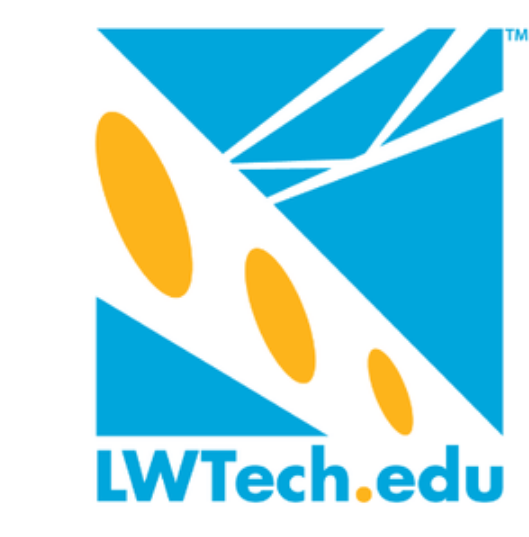 RGB to Grayscale using the 30% of Red cones, 59% of Green cones, and 11% of Blue cones in the human eye.
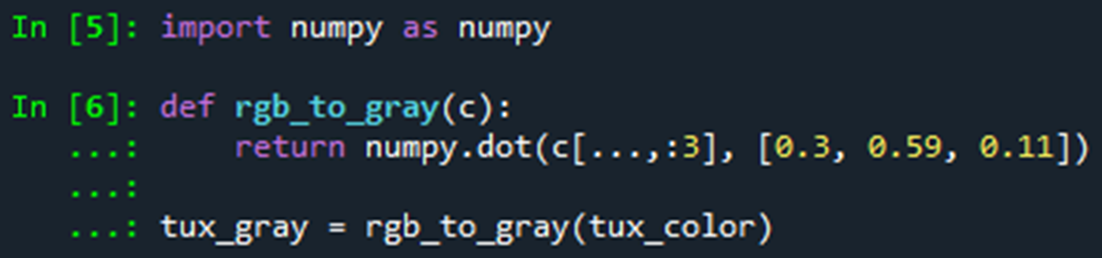 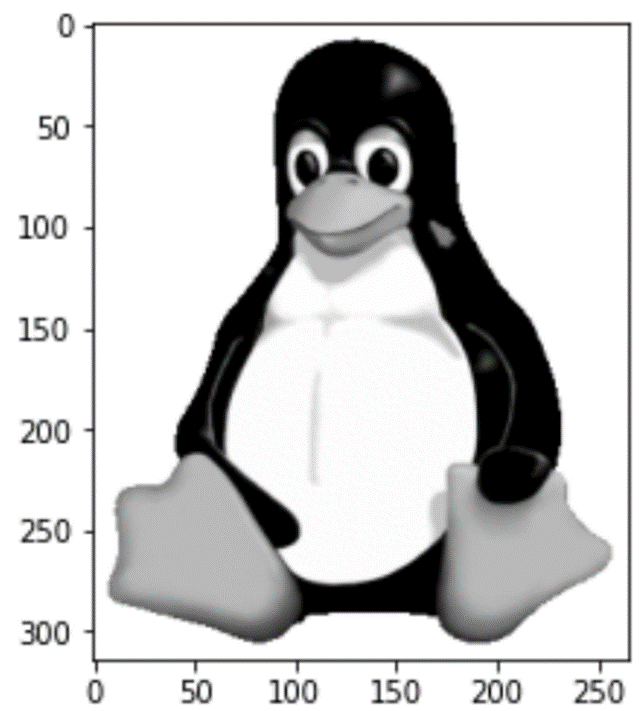 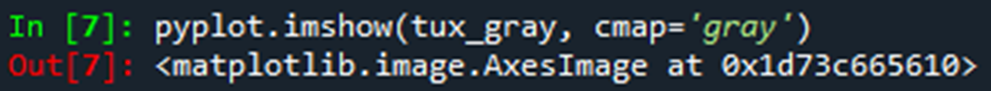 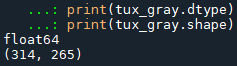 Size
https://en.wikipedia.org/wiki/Tux_(mascot)#:~:text=Tux%20is%20a%20penguin%20character,depict%20Tux%20in%20various%20styles.
[Speaker Notes: Numpy is another library that is very useful for working with numbers in general, we use it for working with number arrays. This rgb_to_gray function converts a 3-dimensional array to a 2 dimensional array, using the percentage of specific cone colors in the human eye to determine how much of each array is factored into the gray values.]
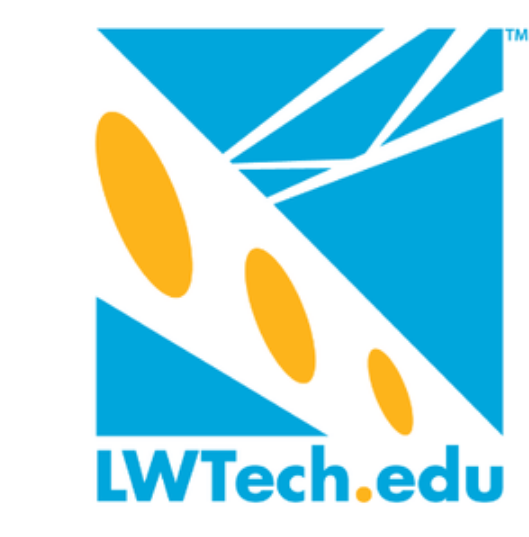 Implement SVD compression, showing the compression ratio, compressed image.
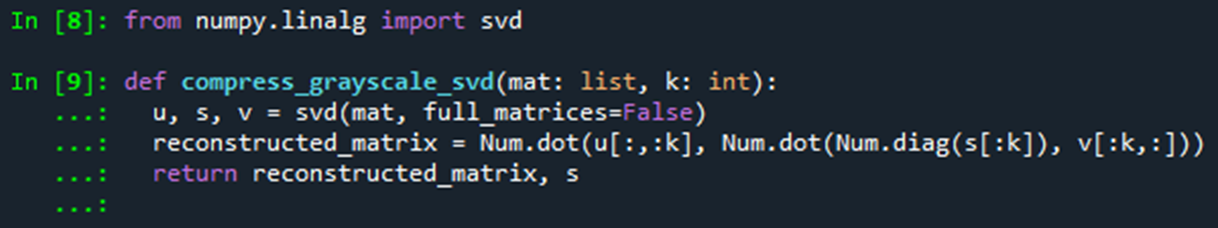 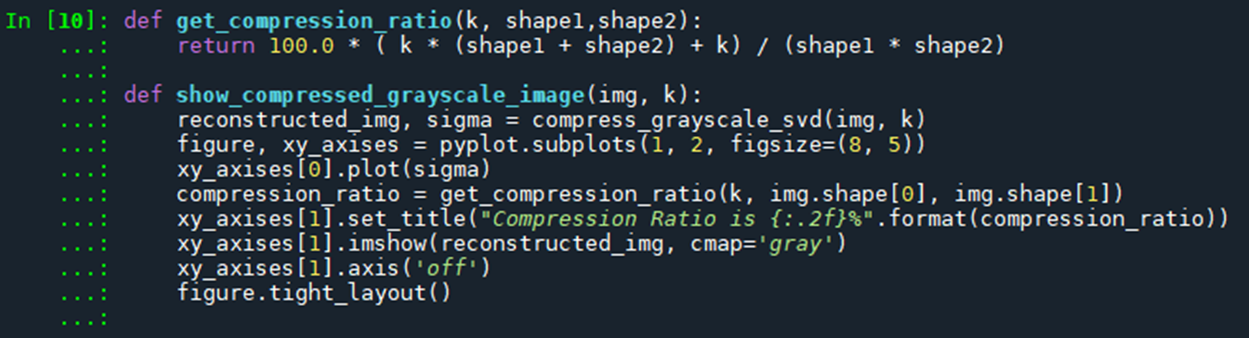 [Speaker Notes: This implements the SVD I mentioned at the start of this section, where the parameter k is amount of ranks that are kept. After doing this it returns the matrix in how it would look after compression. This is not the compressed image, it is merely how the image would look after being run through the decompression side of the algorithm and would be stored in a file in the form of the u[:,:k], s[:k], and v[:k,:] arrays.]
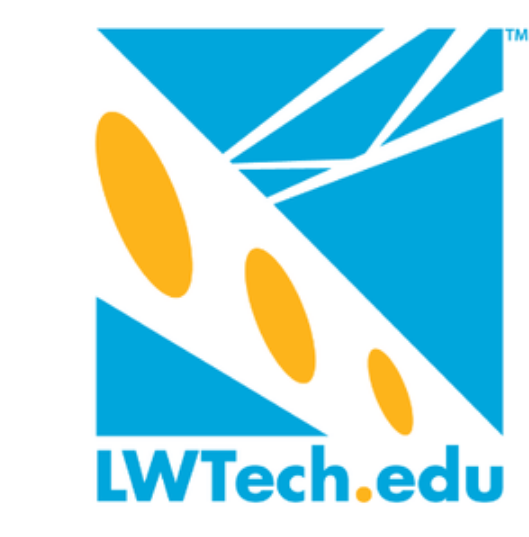 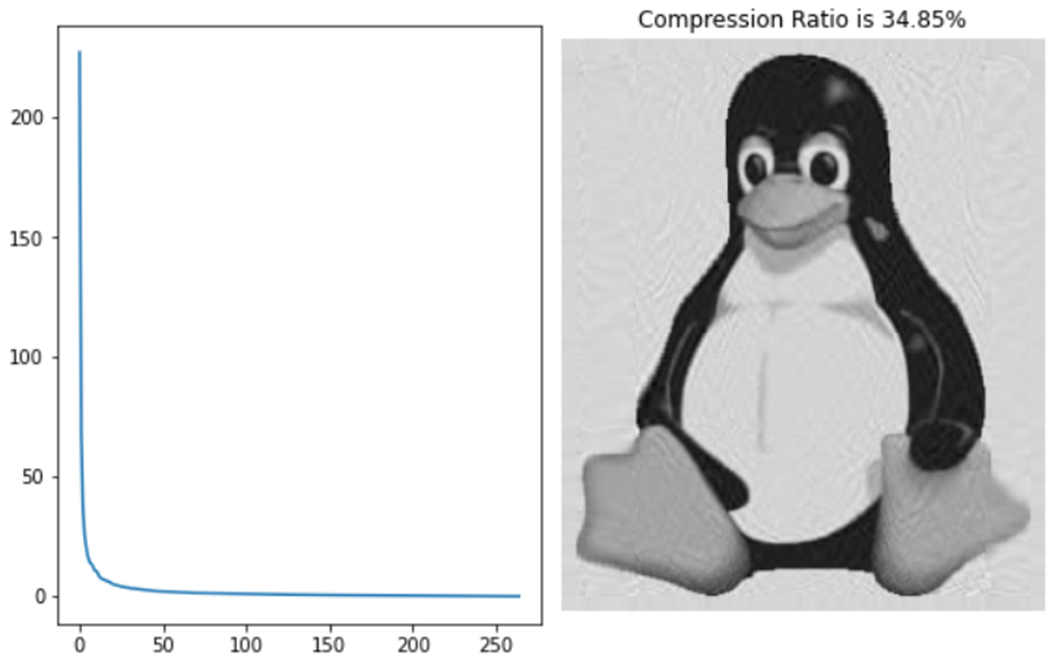 100 Singular Values (sizes in bytes)
Error
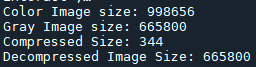 Elbow (optimized)
Singular Values
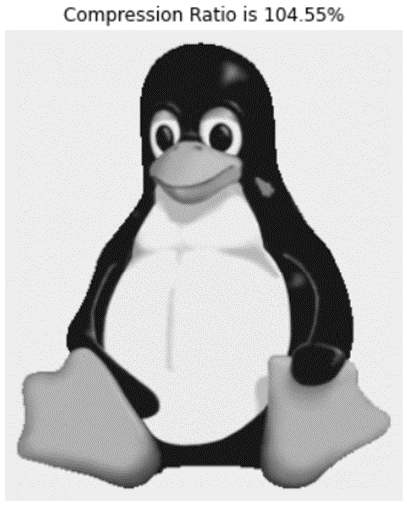 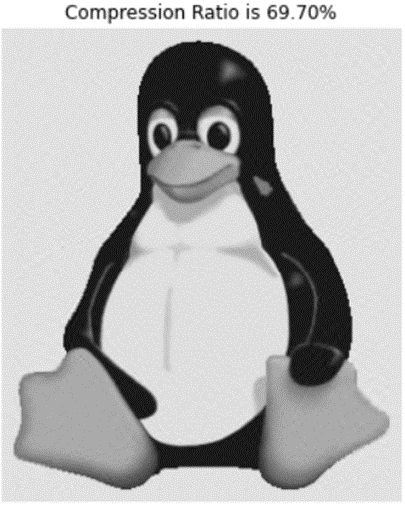 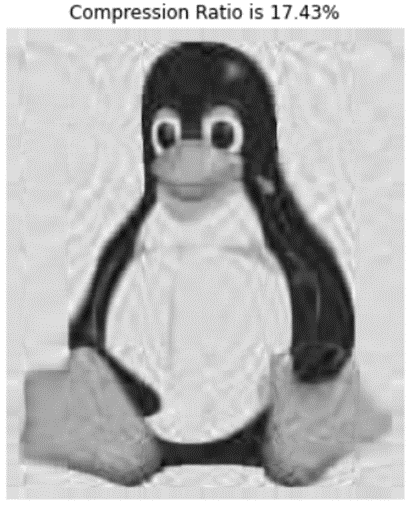 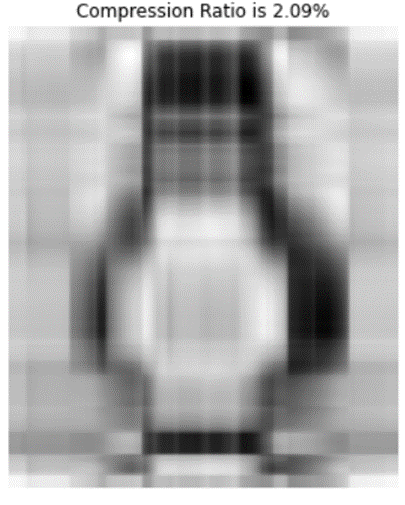 300 Singular Values
200 Singular Values
50 Singular Values
5 Singular Values
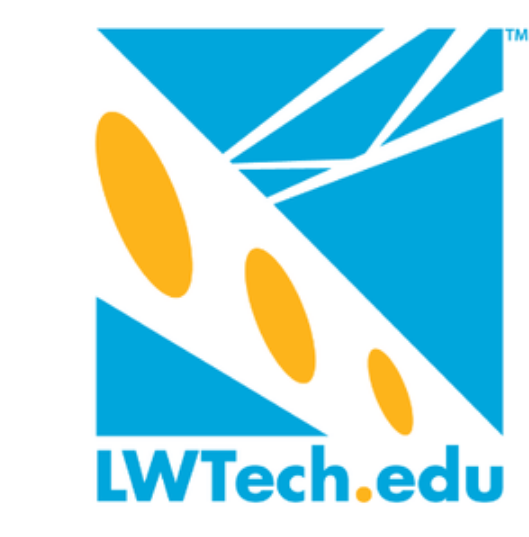 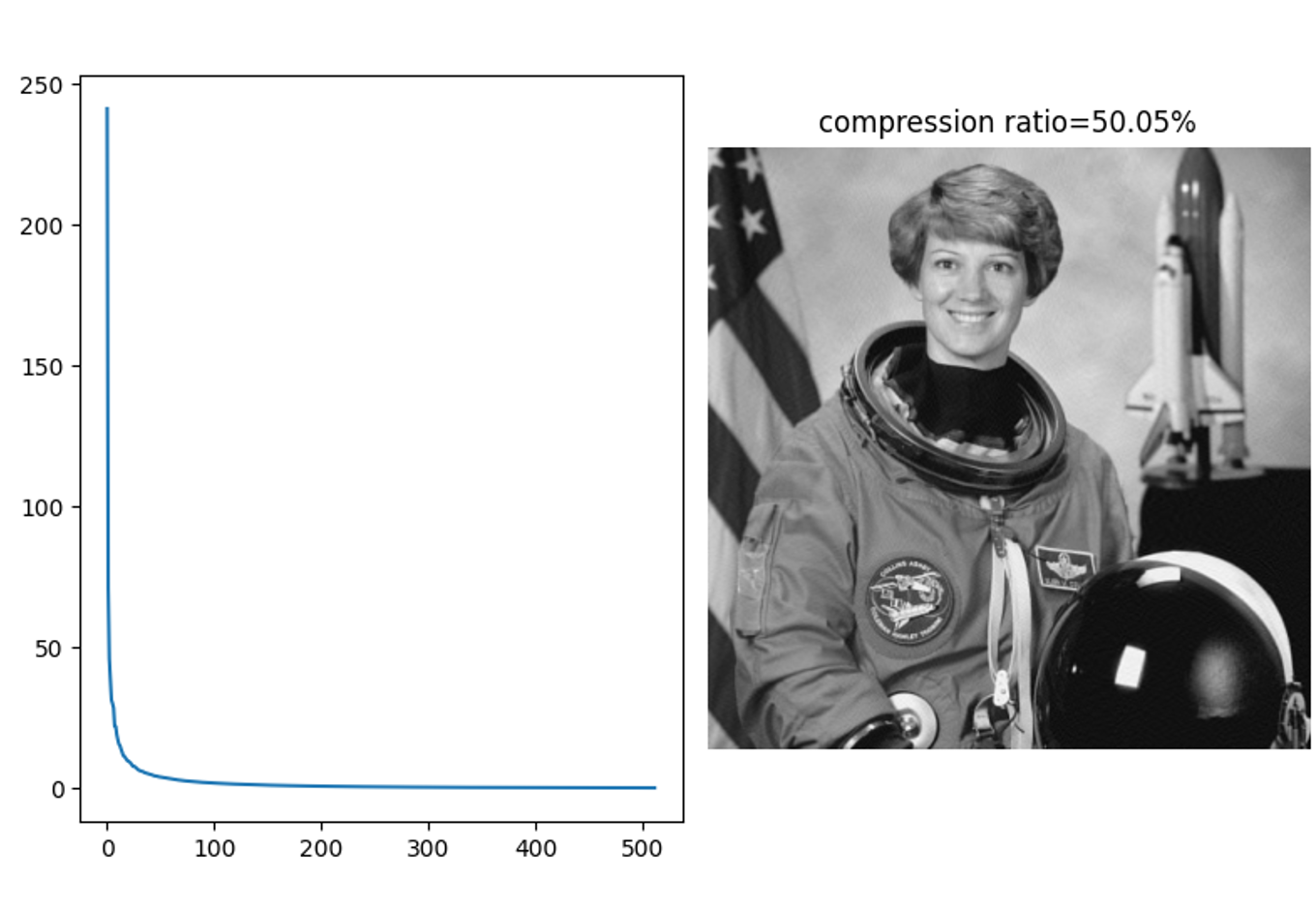 Singular Value Decomposition using NUMPY on Python to compress Color images
Color images have 3 RGB layers and we are doing SVD on all 3 layers and reconstructing image.
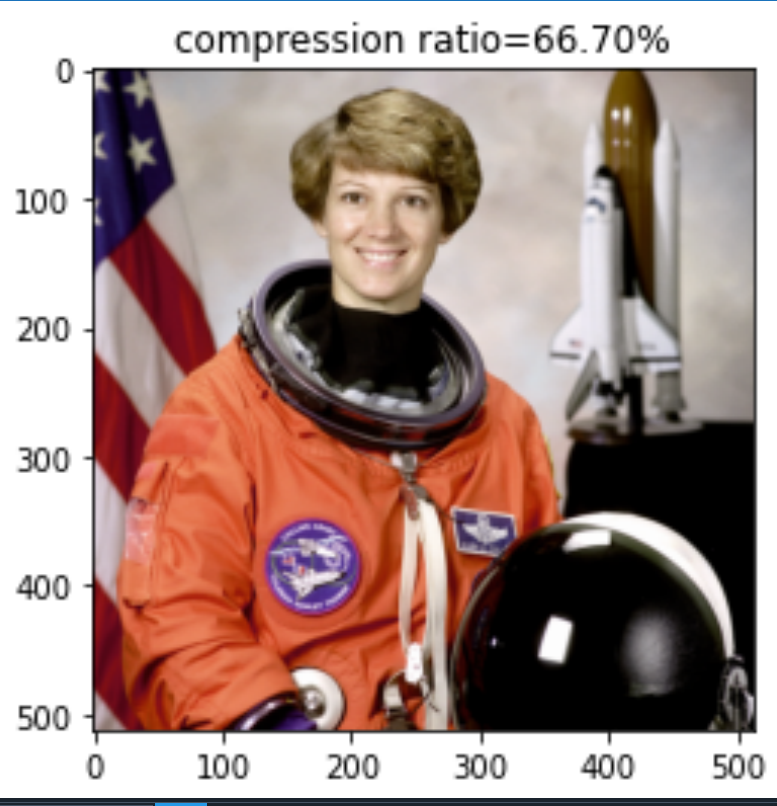 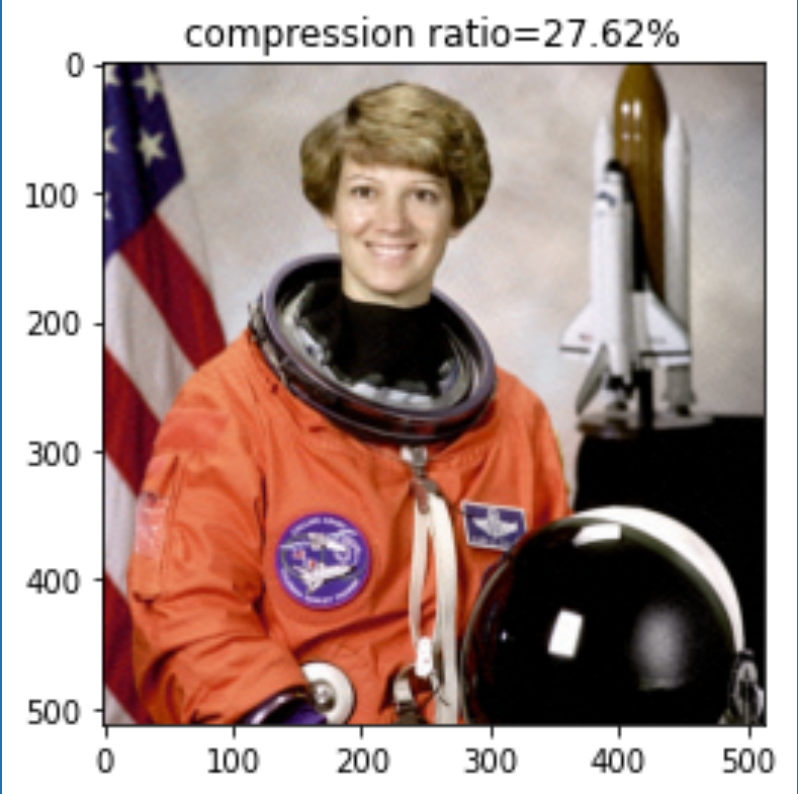 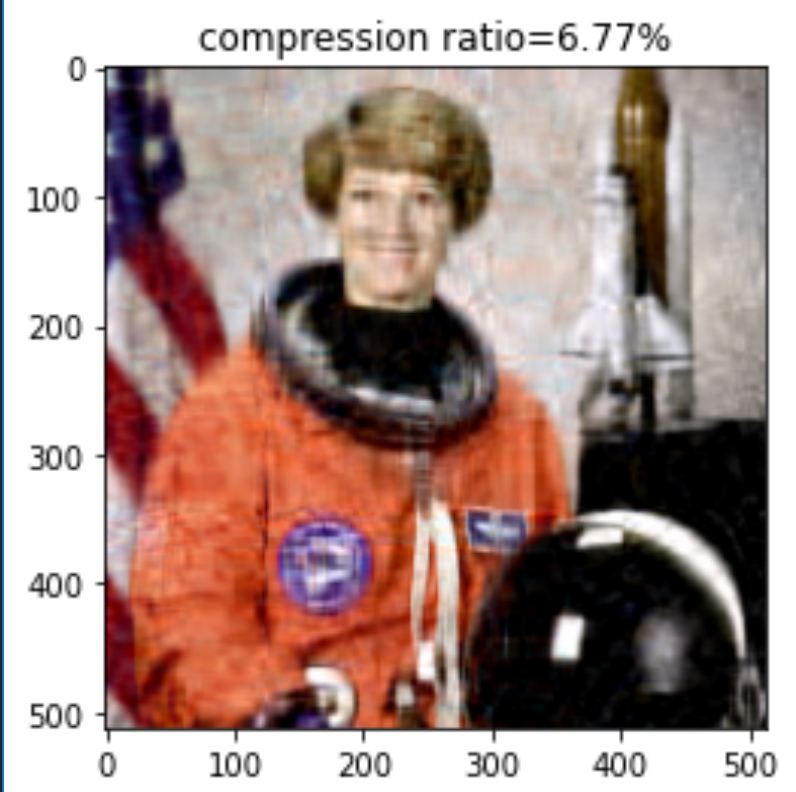 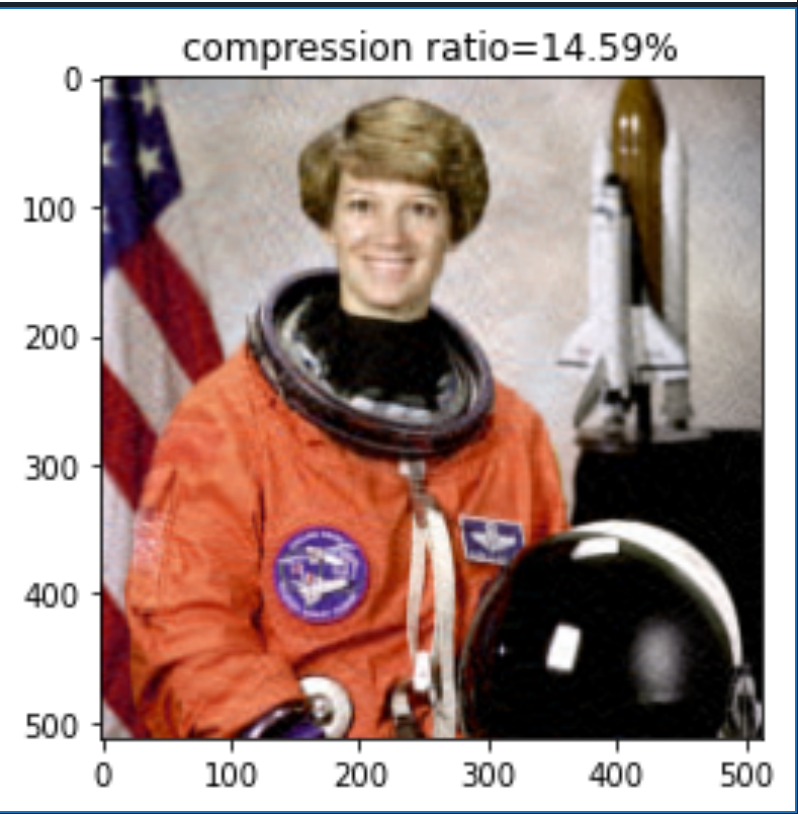 512
212
112
52
https://scikit-image.org/
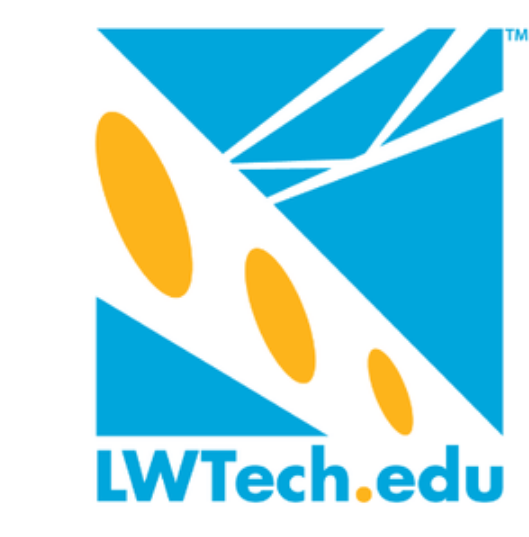 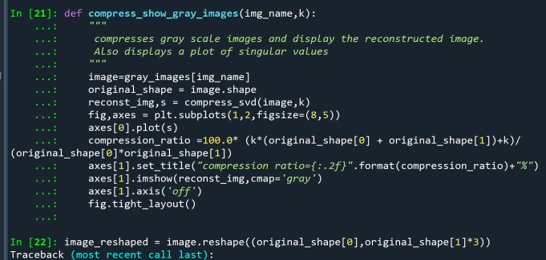 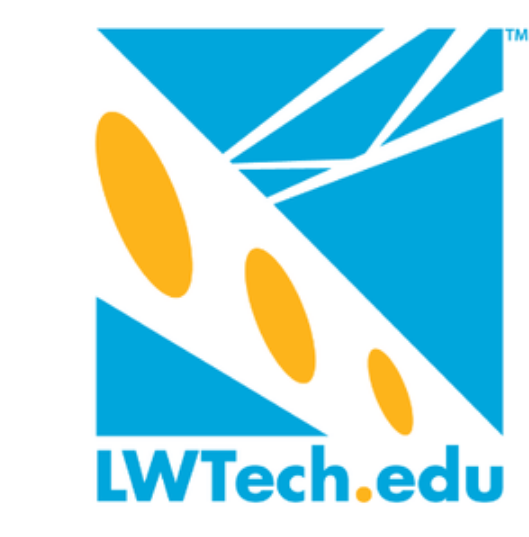 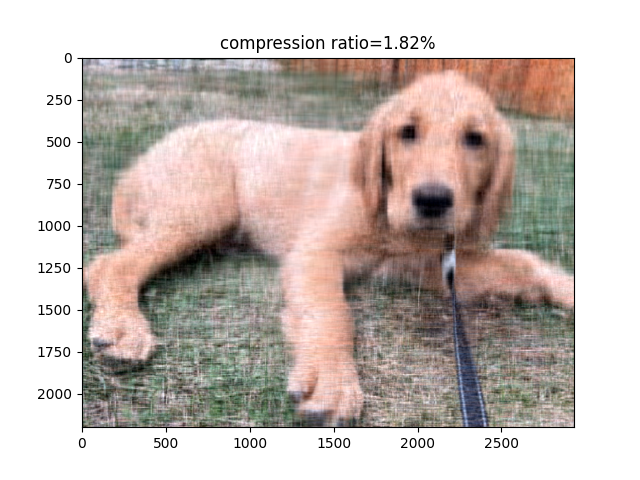 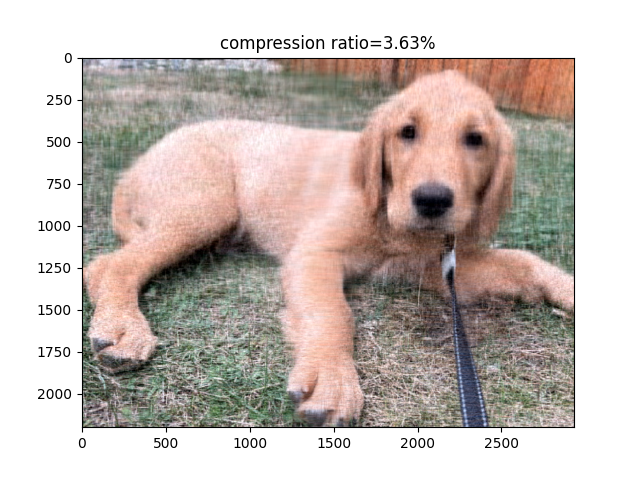 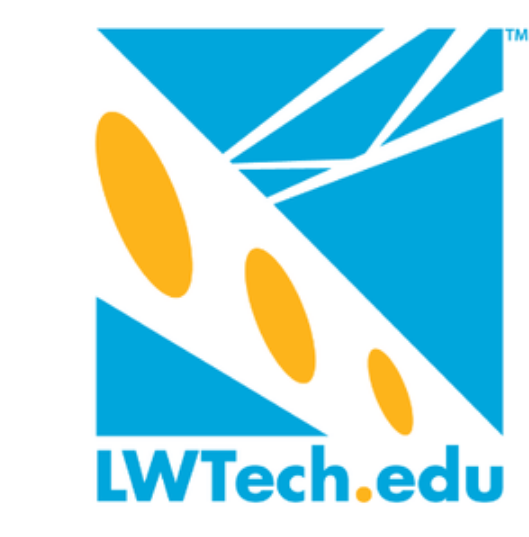 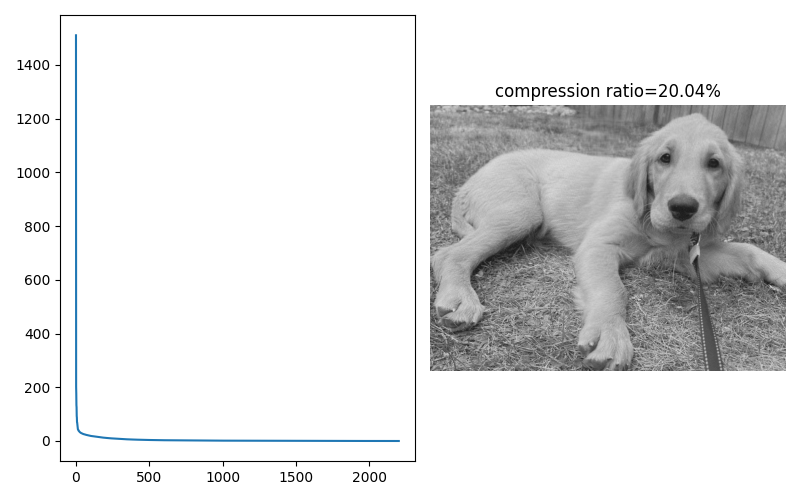 64
32
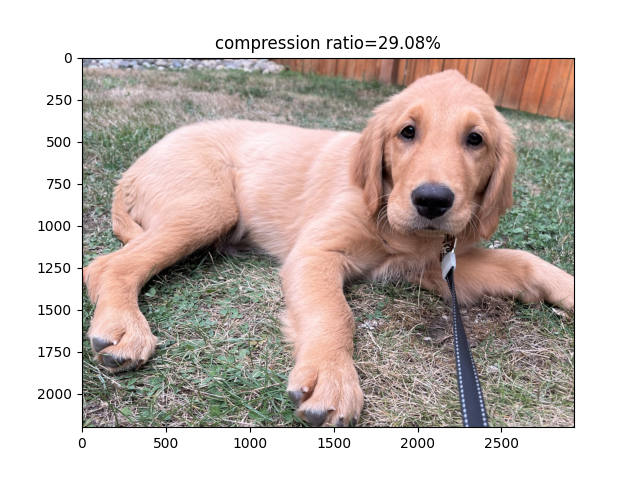 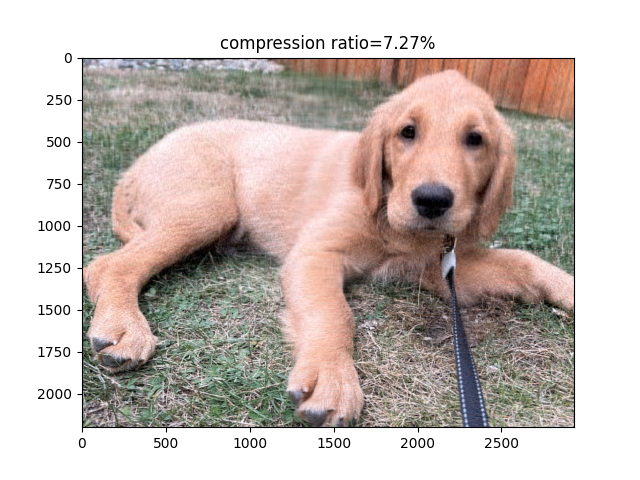 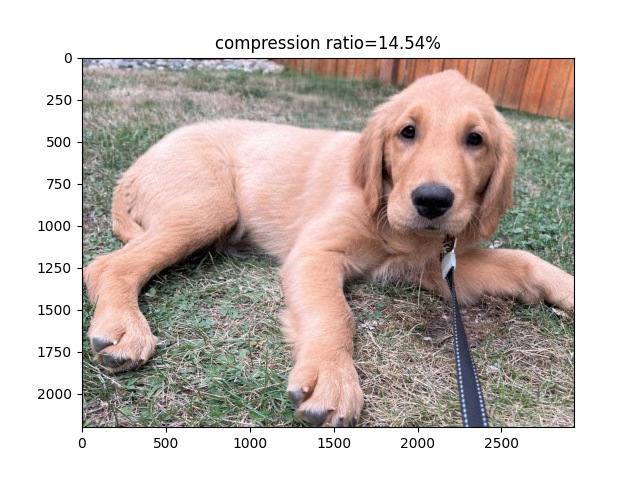 128
512
256
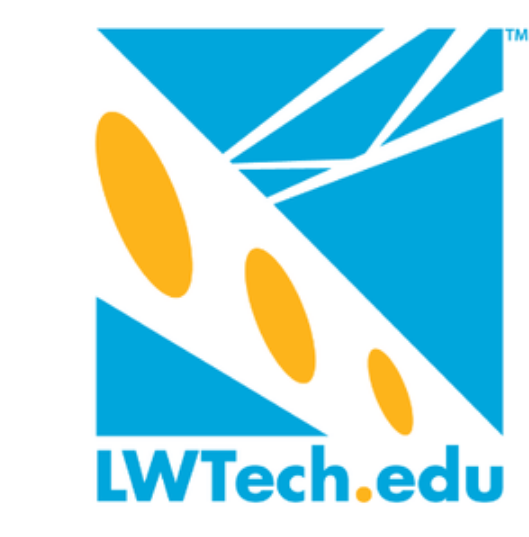 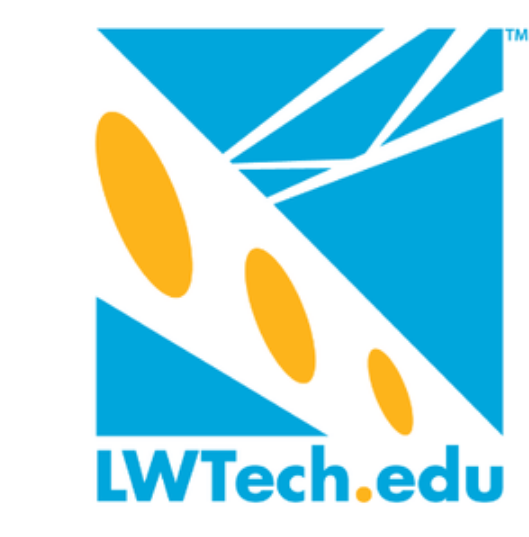 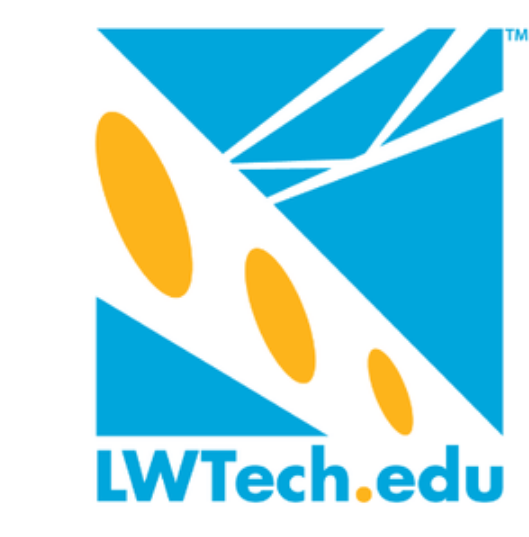 Conclusions
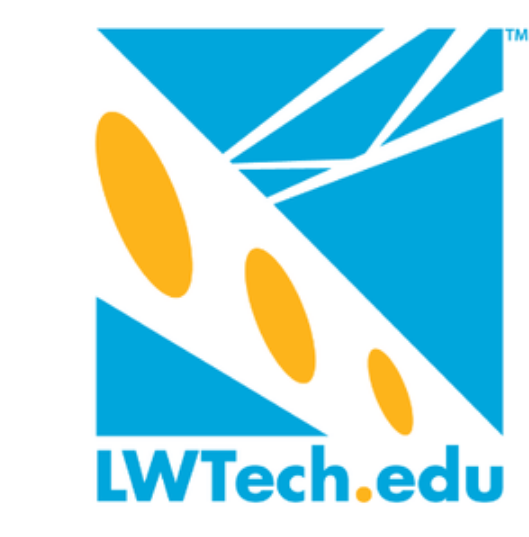 Reference
Reference
https://scikit-image.org/
https://devopedia.org/principal-component-analysis
Our Code Repository
https://github.com/Nick-Shadow/svdworking